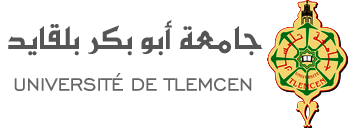 Département d’Informatique
Master 1 Réseaux et Systèmes Distribués  (RSD)
Serveur proxy & pare-feu (Firewall)
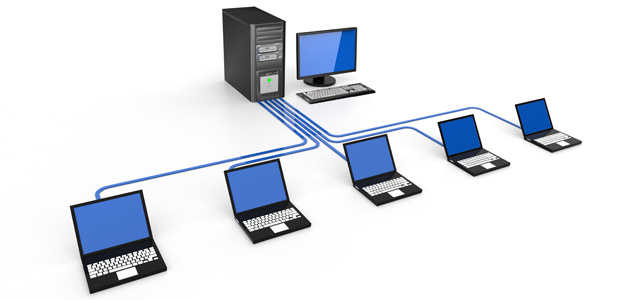 Mme Asma SARI née AMRAOUI
amraoui.asma@gmail.com
Introduction
En connectant un appareil à un réseau privé ou public, on peut être vulnérable à des cyberattaques. Il faut donc se prémunir de potentielles attaques. 

Un pare-feu est un système de sécurité de réseau informatique qui limite le trafic Internet entrant, sortant ou à l'intérieur d'un réseau privé.
Serveur proxy (mandataire)
Un serveur proxy est un ordinateur qui intercepte et gère le trafic entre deux appareils, réseaux ou protocoles. 
Un proxy est une passerelle qui sert d’intermédiaire entre votre ordinateur et les sites web et services Internet que vous utilisez. 
Il peut faire office de pare-feu, de filtre, de cache ou faciliter les connexions réseau partagées.
Serveur proxy
Il relaie le trafic entre votre appareil et le web, ce qui fait que votre navigateur n’est jamais en contact direct avec les sites que vous visitez. 
Il contribue à protéger votre vie privée et à renforcer la sécurité de votre réseau local.
Lorsque vous envoyez une requête, celle-ci passe d’abord par le serveur proxy. 
Celui-ci envoie ensuite votre requête au serveur web concerné et renvoie la réponse à votre appareil.
Fonctionnement serveur proxy
Avec un serveur proxy, le seul point de contact entre le réseau local de votre appareil et les sites web que vous visitez est le serveur proxy lui-même.
Tous les serveurs proxy fonctionnent avec l’adresse IP de votre ordinateur. L’adresse IP est un peu comme l’adresse personnelle de votre ordinateur ou de votre appareil. 
Le proxy dispose lui aussi d’une adresse IP pouvant être utilisée pour vous représenter afin que vous n’ayez pas à révéler votre véritable adresse IP.
Fonctionnement serveur proxy
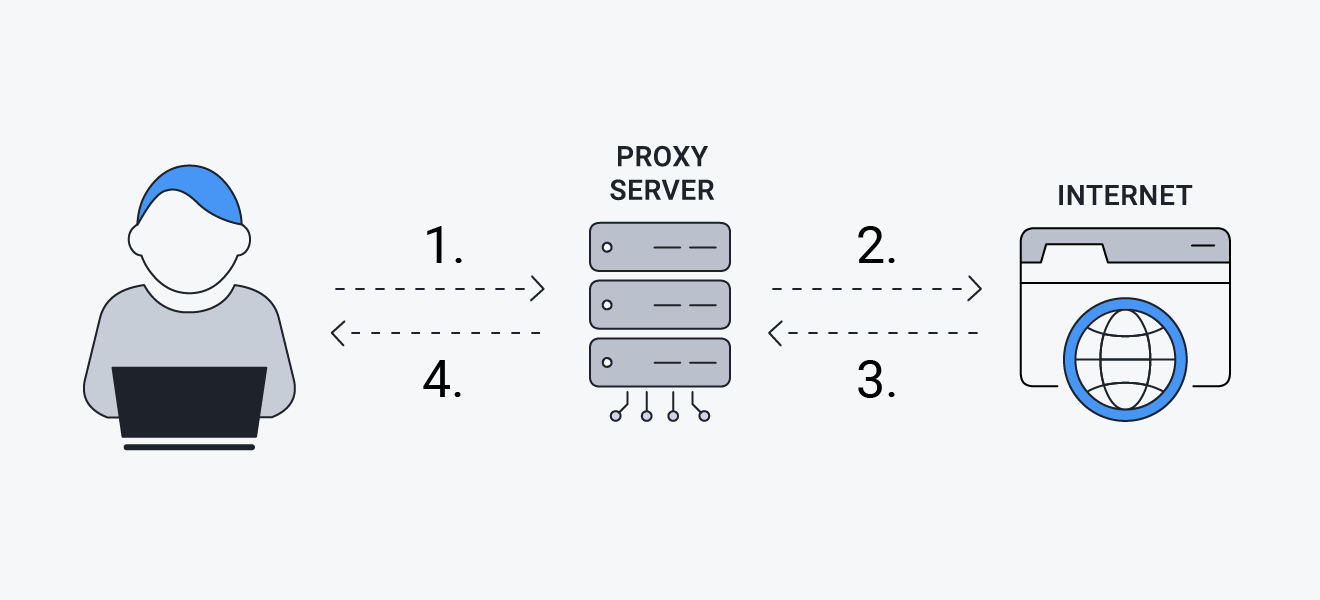 Fonctionnement serveur proxy
Les serveurs proxy peuvent masquer votre adresse IP, ce qui complique le travail de localisation pour le serveur web. 

Mais le serveur proxy ne chiffre pas votre trafic Internet, ce qui veut dire que toutes vos données sont vulnérables.
Un VPN offre beaucoup plus de protection.
Types de serveurs proxy
Proxys transparents: indiquent au serveur web qu’ils sont des proxys et transfèrent votre adresse IP réelle
Proxys déformants: donnent une fausse adresse IP au serveur web, même s’ils indiquent bien qu’ils agissent en tant que proxy. Bien que les proxys déformants ajoutent une couche de sécurité, l’inconvénient est que certains sites web bloqueront automatiquement leurs connexions.
Proxys anonymes: permettent de dissimuler votre adresse IP aux sites web que vous visitez mais s’identifient en tant que serveurs proxy, donc certains sites web risquent de ne pas vous laisser les consulter.
Proxys hautement anonymes : modifie périodiquement l’adresse IP qu’il révèle aux serveurs web des sites que vous visitez. Ceci complique l’application des techniques de suivi web .
Avantages
Surveillance ou filtrage du contenu : pour bloquer certains contenus sur votre réseau Wi-Fi.
Confidentialité : empêcher les serveurs web de remonter jusqu’à l’origine des requêtes. 
Meilleure vitesses de navigation et gain de bande passante : un proxy peut enregistrer une copie des sites sur son serveur (la mise en cache). 
Déblocage de contenu : En masquant votre emplacement réel, les serveurs proxy peuvent vous permettre de contourner les restrictions de contenu définies par une entreprise ou par un gouvernement.
Avantages
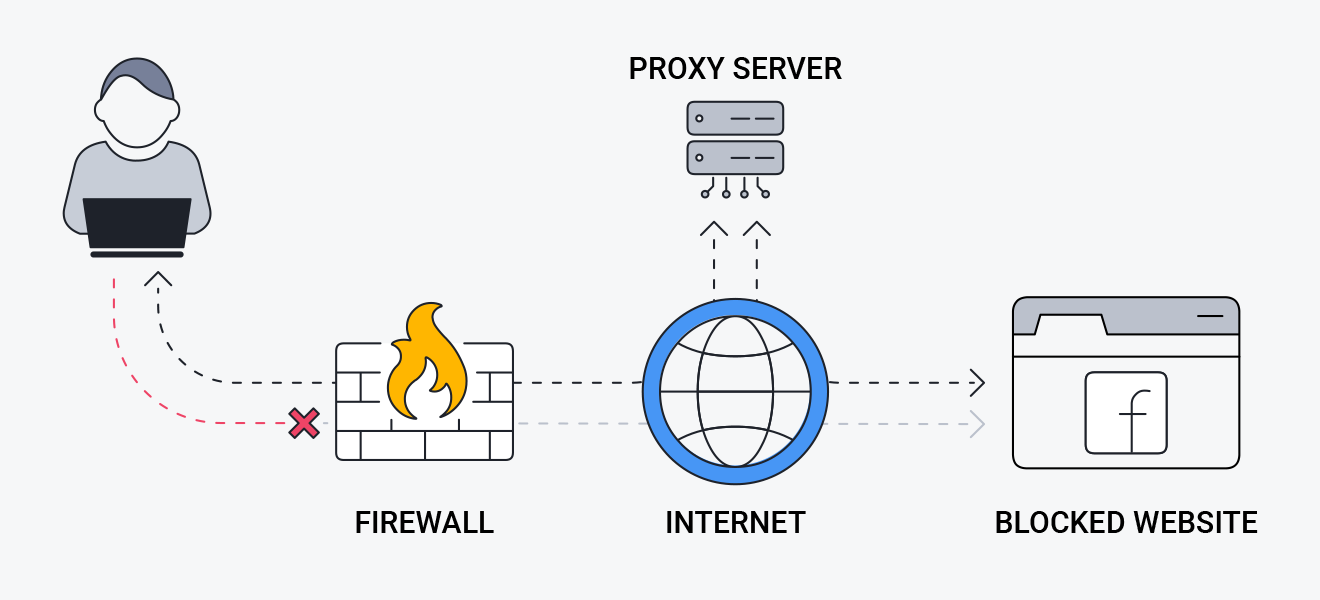 Inconvénients
Lenteur
Pas de chiffrement
Journalisation de l’historique de navigation
Tor (The Onion Router )
Tor est un logiciel libre et gratuit qui rend votre trafic Internet anonyme à l’aide de diverses couches de chiffrement. Lorsque vous utilisez Tor, votre trafic passe à travers une série de relais (aussi appelés « nœuds »), pour brouiller votre point d’entrée, avant de vous afficher le site que vous souhaitez visiter.
Chaque nœud Tor retire une couche de chiffrement pour révéler le prochain relais de votre trafic. Une fois toutes les couches déchiffrées, le dernier nœud envoie votre trafic vers le site web que vous souhaitez visiter. 
C’est un navigateur web spécial dans lequel toute activité est extrêmement camouflée, et il est spécialement conçu pour permettre l’accès au dark web. 
Tor est une ressource précieuse que les journalistes, les activistes et les lanceurs d’alerte utilisent pour contourner la censure et la surveillance gouvernementales, mais il peut s’avérer assez lourd pour une navigation normale sur le web.
Tor Vs VPN
TOR offre un chiffrement multi-couches et le système de nœuds donnent à Tor une longueur d’avance. 
Bien qu’incroyablement efficace pour anonymiser et dissimuler votre position réelle, la connexion est très lente et ne couvre que votre activité sur le navigateur Tor ; 
les données ou le trafic Internet des autres applications restent exposés.
Les VPN acheminent généralement tout à travers une seule couche de chiffrement. 
Cela est loin d’égaler l’anonymat extrême des nœuds décentralisés de Tor, mais contrairement à Tor, les VPN fournissent un véritable chiffrement de bout en bout pour toutes les données et le trafic, et ils vous permettent de choisir l’emplacement de votre serveur.
Proxy Vs VPN
Les proxys ne chiffrent pas votre trafic Internet. Cela signifie que si vous vous trouvez sur un réseau Wi-Fi non sécurisé, toute personne connectée au même réseau peut épier votre activité en ligne.
Les proxys ne fonctionnent que dans le navigateur à partir duquel vous accédez au proxy, contrairement à un VPN, qui chiffre tout le trafic Internet entre votre appareil et le serveur VPN.
Tor Vs proxy
Ils masquent tous les deux votre véritable emplacement sur les sites web et ne fonctionnent que dans le navigateur que vous utilisez. 
Tor est conçu pour protéger votre identité à tout prix, mais le processus de chiffrement qu’il emploie vous empêche d’usurper un emplacement spécifique dans le monde réel, et le délai de connexion ne convient pas aux jeux ou au streaming. 
Les proxys sont plus simples à utiliser et plus rapides, mais ils ne chiffrent pas votre connexion et la protection dont vous bénéficiez est donc plus superficielle.
Conclusion
Le VPN est un moyen sûr et sécurisé de cacher votre adresse IP, de dissimuler votre activité en ligne et de bénéficier d’une connexion rapide et stable chaque fois que vous souhaitez naviguer sur le web en toute confidentialité.

On choisit la solution qui nous convient selon nos besoins.
Installation et configuration
Installation
apt-get install squid
Pour créer un démon ( qui démarre automatiquement à chaque redémarrage de la machine)
systemctl enable squid
Démarrer le service
sudo systemctl start squid
apt-get install squid
Fichier de configuration: /etc/squid/squid.conf
	http_port: changer le numéro de port (supérieur à 1024)
	http_access: deny ou allow
Ajouter notre IP dans la liste blanche:
curl ifconfig.me >> /etc/squid/whitelist service squid restart
Installation et configuration
Créer des utilisateurs avec mot de passe  
htpasswd -c /etc/squid/pswds <user>
Intégrer avec le daemon
auth_param basic program /usr/lib/squid3/basic_ncsa_auth /etc/squid/pswds auth_param basic realm proxy 
acl authenticated proxy_auth REQUIRED http_access allow authenticated
Redémarrer le service
service squid restart
Pare-feu
Définition
Le pare-feu permet de protéger un réseau en surveillant les données entrantes et sortantes. Selon sa configuration, il peut autoriser, bloquer ou empêcher la transmission de données. 
La configuration du pare-feu permet de filtrer les données selon plusieurs critères, par exemple :
Le port utilisé
La taille des données ou des paquets
Le protocole (port TCP ou UDP)
L’adresse URL ou IP recevant ou envoyant les données
Définition
Les pare-feu sont généralement utilisés pour bloquer les frontières d'un réseau privé ou de ses périphériques hôtes. En tant que tels, les pare-feu constituent un outil de sécurité dans la catégorie plus large du contrôle d'accès des utilisateurs. Ces barrières sont généralement mises en place à deux endroits : sur les ordinateurs dédiés du réseau ou sur les ordinateurs des utilisateurs et autres terminaux eux-mêmes (hôtes).
Fonctionnement
Il agit comme une barrière entre deux réseaux, généralement le réseau interne de l'entreprise et l'Internet.
Lorsqu'une demande de communication est initiée à partir du réseau interne, le pare-feu vérifie les règles de sécurité et détermine si la communication est autorisée ou non. 
Si la communication est autorisée, le pare-feu laisse passer la communication et ouvre un port sur le pare-feu pour permettre la communication. 
Si la communication est bloquée, le pare-feu rejette la communication et informe l'utilisateur ou l'administrateur du réseau de la tentative de communication bloquée.
Lorsqu'une demande de communication est initiée depuis l'Internet, le pare-feu vérifie les règles de sécurité et détermine si la communication est autorisée ou non. 
Si la communication est autorisée, le pare-feu laisse passer la communication et transfère les données au réseau interne. 
Si la communication est bloquée, le pare-feu rejette la communication et informe l'utilisateur ou l'administrateur du réseau de la tentative de communication bloquée.
Quand utiliser un pare-feu?
Réseau d'entreprise : Un pare-feu est essentiel pour protéger les données sensibles des entreprises contre les cyberattaques.
Réseau domestique : Un pare-feu peut aider à protéger les ordinateurs et les appareils connectés à Internet contre les attaques de pirates informatiques.
Cloud computing : Les services de cloud computing peuvent bénéficier de l'utilisation de pare-feux pour protéger les données des clients contre les menaces externes.
Réseau sans fil : Les réseaux sans fil, tels que les réseaux Wi-Fi publics, peuvent être vulnérables aux attaques externes, il est donc recommandé d'utiliser un pare-feu pour protéger les données des utilisateurs.
Avantages
Protection contre les attaques externes : Le pare-feu protège le réseau contre les attaques de pirates informatiques, les virus, les logiciels malveillants et les intrusions.
Contrôle de l'accès : Le pare-feu permet à l'administrateur du réseau de contrôler l'accès des utilisateurs aux ressources du réseau.
Surveillance du trafic : Le pare-feu peut surveiller le trafic du réseau pour détecter les activités suspectes ou malveillantes.
Personnalisation des règles de sécurité : Les règles de sécurité du pare-feu peuvent être personnalisées pour répondre aux besoins spécifiques du réseau et de l'entreprise.
Réduction des coûts : L'utilisation d'un pare-feu peut réduire les coûts de gestion de la sécurité en centralisant la sécurité du réseau et en évitant d'avoir à installer des logiciels de sécurité sur chaque ordinateur du réseau.
Inconvénients
Complexité : Les pare-feux peuvent être complexes à configurer et à gérer, en particulier pour les utilisateurs inexpérimentés.
Blocage de trafic légitime : Les pare-feux peuvent parfois bloquer du trafic légitime, ce qui peut entraîner des problèmes de connectivité pour les utilisateurs.
Surcharge du réseau : Les pare-feux peuvent ralentir le réseau en filtrant et en analysant le trafic réseau.
Coûts : Les pare-feux peuvent être coûteux à installer, à configurer et à gérer, en particulier pour les petites entreprises.
Limites
Les pare-feux ne peuvent pas protéger contre les attaques internes : Si un utilisateur malveillant a accès au réseau interne, il peut contourner les mesures de sécurité du pare-feu.
Les pare-feux ne peuvent pas protéger contre toutes les menaces : Les pare-feux sont conçus pour détecter et bloquer les menaces connues, mais ils ne peuvent pas protéger contre toutes les menaces. Les menaces inconnues peuvent contourner les mesures de sécurité du pare-feu.
Les pare-feux seuls ne sont pas suffisants, il faut les combiner avec d’autres méthodes pour assurer la sécurité telles que: des mots de passe forts, des mises à jour de logiciels régulières, et des politiques de sécurité strictes. Les utilisateurs doivent prendre des mesures pour protéger leurs systèmes et leurs données.
Catégories pare-feu
Les pare-feu réseau impliquent l'application d'un ou plusieurs pare-feu entre les réseaux externes et les réseaux privés internes. Ils régulent le trafic réseau entrant et sortant, en séparant les réseaux publics externes, comme l'Internet mondial, des réseaux internes comme les réseaux Wi-Fi domestiques, les Intranets d'entreprise ou les Intranets nationaux. Les pare-feu réseau peuvent se présenter sous la forme de l'un des types d'appareils suivants : matériel dédié, logiciel et virtuel.
Les pare-feu basés sur l'hôte ou « pare-feu logiciels » impliquent l'utilisation de pare-feu sur des appareils individuels d'utilisateurs et d'autres terminaux de réseaux privés comme barrière entre les appareils du réseau. Ces dispositifs, ou hôtes, reçoivent une régulation personnalisée du trafic à destination et en provenance d'applications informatiques spécifiques. Les pare-feu basés sur l’hôte peuvent s'exécuter sur des dispositifs locaux en tant que service du système d'exploitation ou en tant qu'application de sécurité de terminaux. Les pare-feu basés sur l’hôte peuvent également s'intéresser de plus près au trafic Web, en filtrant sur la base du protocole HTTP et d'autres protocoles réseau, ce qui permet de gérer le contenu qui arrive sur votre machine, plutôt que sa provenance.
Types de pare-feu: pare-feu personnel
Il est installé sur un seul ordinateur. 
Il est préinstallé sur les machines Windows et Mac. 
Les antivirus sont également souvent accompagnés de leur propre pare-feu.
Il peut protéger les ports que vous utilisez pour vous connecter aux sites web et applications en ligne. 
Il peut empêcher les gens d’accéder à votre ordinateur tout en analysant le trafic entrant et sortant. 
Il peut surveiller l’activité des applications installées sur votre appareil et refuser qu’une connexion soit établie avec des logiciels ou applications dangereuses.
Types de pare-feu: pare-feu à filtrage de paquets
Appelé aussi pare-feu d'inspection sans état ou filtrage statique.
Fonctionne au niveau de la couche 3.
Ce type de pare-feu va analyser les paquets et les bloquer ou non en fonction d’un ensemble de règles prédéfinies. Il est tout à fait possible de bloquer les paquets en provenance d’un serveur bien précis ou ceux qui essaient d’atteindre une certaine destination sur votre serveur.
L’inconvénient de ce type de pare-feu est sa facilité à être déjoué. Il ne dispose pas de règles avancées en termes de sécurité. Il est conseillé de s’orienter vers un pare-feu à état qui présente une solution bien plus avancée et performante.
Types de pare-feu: pare-feu à filtrage de paquets
Le filtrage des paquets se fait par une combinaison des éléments suivants :
La source : d'où provient une tentative de connexion.
La destination : où une tentative de connexion est censée aller.
Le contenu : ce qu'une tentative de connexion essaie d'envoyer.
Protocoles par paquets : Le « langage » utilisé par une tentative de connexion pour transmettre son message. Parmi les protocoles réseau que les hôtes utilisent pour « parler » entre eux, les protocoles TCP/IP sont principalement utilisés pour communiquer sur Internet et au sein des Intranets/sous-réseaux.
Les protocoles d'application : les protocoles courants comprennent HTTP, Telnet, FTP, DNS et SSH.
Types de pare-feu: pare-feu à filtrage de paquets
Les règles de filtrage sont définies sur la base d'une liste de contrôle d'accès (ACL) créée manuellement. Elles sont très rigides et il est difficile de couvrir le trafic indésirable de manière appropriée sans compromettre la convivialité du réseau. 
Le filtrage statique nécessite une révision manuelle permanente pour être efficace. Cela peut être envisageable sur les petits réseaux mais peut rapidement devenir difficile sur les plus grands.
L'impossibilité de lire les protocoles d'application signifie que le contenu d'un message livré dans un paquet ne peut être lu. Sans lecture du contenu, les pare-feu de filtrage de paquets présentent une qualité de protection limitée.
Types de pare-feu: pare-feu à états (stateful)
Appelé aussi filtrage dynamique.
Il ne se contente pas d’analyser les paquets à leur arrivée et leur sortie en fonction de paramètres simples. Le pare-feu à états gère des informations dynamiques et continue à surveiller les paquets même lorsqu’ils passent le réseau.
Un pare-feu à filtrage de paquets ne peut bloquer que sur la base d’informations statiques comme l’adresse IP ou le port. Le pare-feu à états reconnaît les modèles et autres concepts avancés ce qui le rend plus efficace pour détecter et bloquer le trafic illégitime.
Types de pare-feu: pare-feu à états (stateful)
Se distingue du filtrage statique par leur capacité à surveiller les connexions en cours et à se souvenir des connexions passées. 
Contrairement aux pare-feu à filtrage statique, les pare-feu à inspection dynamique autorisent ou bloquent le trafic en fonction de propriétés techniques, telles que des protocoles de paquets, des adresses IP ou des ports spécifiques. Cependant, ces pare-feu suivent également de manière unique et filtrent en fonction de l'état des connexions à l'aide d'une table d'état.
Ce pare-feu met à jour les règles de filtrage en fonction des événements de connexion passés enregistrés dans la table d'état par le routeur de filtrage.
Toutefois, la table d'état permet à ces pare-feu dynamiques de prendre leurs propres décisions en fonction des interactions précédentes qu’ils ont « apprises ». Par exemple, les types de trafic qui ont causé des perturbations dans le passé seront filtrés à l'avenir. La souplesse de l'inspection dynamique en a fait l'un des types de protection les plus répandus.
Types de pare-feu: pare-feu d’application web
Le pare-feu d’applications web a pour but de capter les tentatives d’intrusion qui profitent des vulnérabilités des logiciels ou applications pour passer au-delà des autres pare-feux. 
Il surveille les applications web au lieu des programmes sur un ordinateur. Les applications web peuvent être des formulaires ou des extensions de panier d’achat de tiers. Ceux-ci peuvent parfois être détournés pour envoyer des logiciels malveillants à votre serveur. Sans pare-feu d’application web, vous vous rendez vulnérable à ce type d’attaque.
Types de pare-feu: pare-feu proxy
Un pare-feu proxy est aussi proche d'une véritable barrière physique qu'il est possible de l'être. Contrairement à d'autres types de pare-feu, il agit comme deux hôtes supplémentaires entre les réseaux externes et les ordinateurs hôtes internes, l'un d'entre eux servant de représentant (ou « proxy ») pour chaque réseau.
Le filtrage est basé sur les données au niveau des applications plutôt que sur les adresses IP, les ports et les protocoles de base des paquets (UDP, ICMP) comme dans les pare-feu basés sur les paquets. 
Il examine et évalue essentiellement les données entrantes. Si aucun problème n'est détecté, les données sont autorisées à être transmises à l'utilisateur.
L'inconvénient de ce type de sécurité renforcée est qu'elle interfère parfois avec des données entrantes qui ne constituent pas une menace, ce qui entraîne des retards de fonctionnement.
Types de pare-feu: pare-feu de nouvelle génération (NGFW)
Il présente une solution qui regroupe tous les outils vus précédemment en une seule. Le filtrage profond des paquets, la prévention des intrusions et la surveillance des applications ne sont que quelques-unes des nombreuses fonctionnalités qu’il propose.
Conclusion
Les pare-feux basés sur l’hôte demandent plus d'efforts de personnalisation, ce qui signifie que les pare-feu réseau sont idéaux pour une solution de contrôle complète. Mais l'utilisation des deux types de pare-feu dans les deux sites simultanément est idéale pour un système de sécurité multicouche.

Les pare-feux ont des limites, et ils ne peuvent pas garantir une sécurité à 100 % contre toutes les menaces. Les pare-feux doivent être utilisés en conjonction avec d'autres mesures de sécurité pour protéger efficacement les réseaux informatiques.